Massachusetts
POST Commission
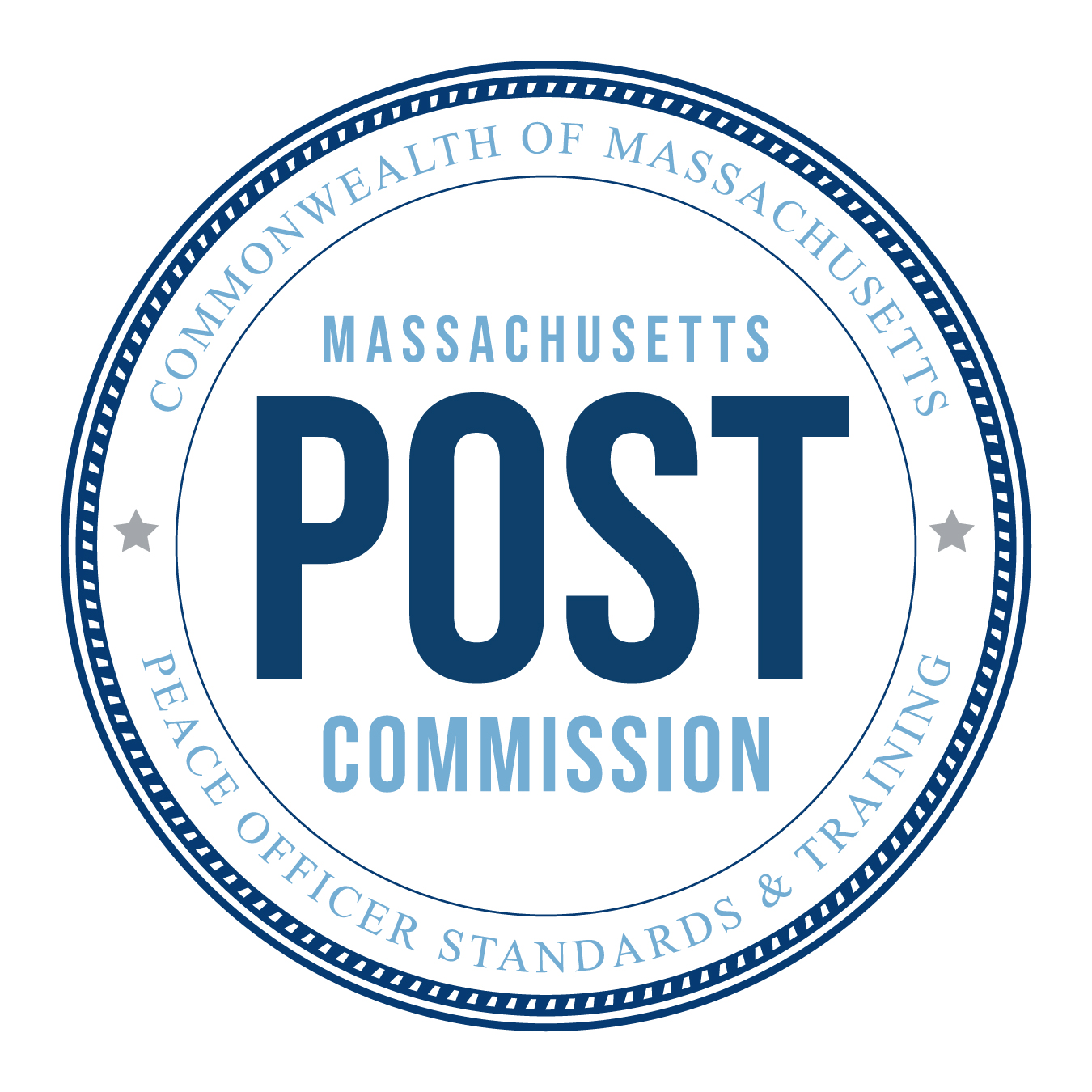 Executive Director Report 
December 13, 2022
Certification Update (A-H)
Now available in POST website
* Includes 324 individuals who still need to report or complete 2022 in service training
** MPTC identified officers completed Bridge, but still need work requirement
*** Suspensions and Inquiries are not limited to A-H
POST Commission
2
In Service Training
Officers have until June 30 to complete annual in-service training 
Agencies have until September 30 to report compliance to MPTC 
MPTC has identified certified 324 officers who: 
Failed to complete in-service training
Or failed to report compliance with in-service training
POST / MPTC to send letter to these officers and agencies about potential administrative suspension
POST Commission
3
Suspensions
555 CMR 1.08 require that upon decision to suspend: 
POST notify the officer, the head of the bargaining unit, the head of the agency and DA of the jurisdiction.  
Suspension is effective upon receipt by the officer or the head of the agency (whichever occurs first)
Officer can request a Hearing (Adjudicatory) 
5 days to request, 10 days to conduct (may be waived)
Regulations presume these will be public (with private deliberations)
POST Commission
4
Suspensions (continued)
555 CMR 8.05 § 4 provides that Commission or Executive Director establish guidelines for publishing officer information 
For suspensions: database contain the beginning and end date and the reason for any suspension 
Administrative Suspensions
As per prior delegation, Executive Director may also issue an administrative suspension (i.e., failure to complete in-service training, others)
Approach is to first inform individuals and agencies
POST Commission
5
Finance & Administrative Update
Hiring Status
Compliance Agent – Tim Quinn – was on-boarded this week
DPS now has 1 Paralegal, 2 Enforcement Counsels, & 2 Compliance Agents
Legal Intern from Northeastern University scheduled to start in January
Currently, there are 7 open positions: 
Interviews continue for 1 Paralegal (Legal Division) and 2 Senior Certification Specialists (Police Certification Division)
Application reviews are ongoing for 1 Digital Comms Manager (Comms Division), and 1 Product Manager and 1 Technical Lead with the IT Division
Director of Police Standards position was officially posted last week: Mass Lawyers Weekly; Mass Bar Assn, Boston Bar Assn, and the Affinity Bar Assns 
Currently at 22 Employees; Forecasting 28 by Jun 30th
POST Commission
6